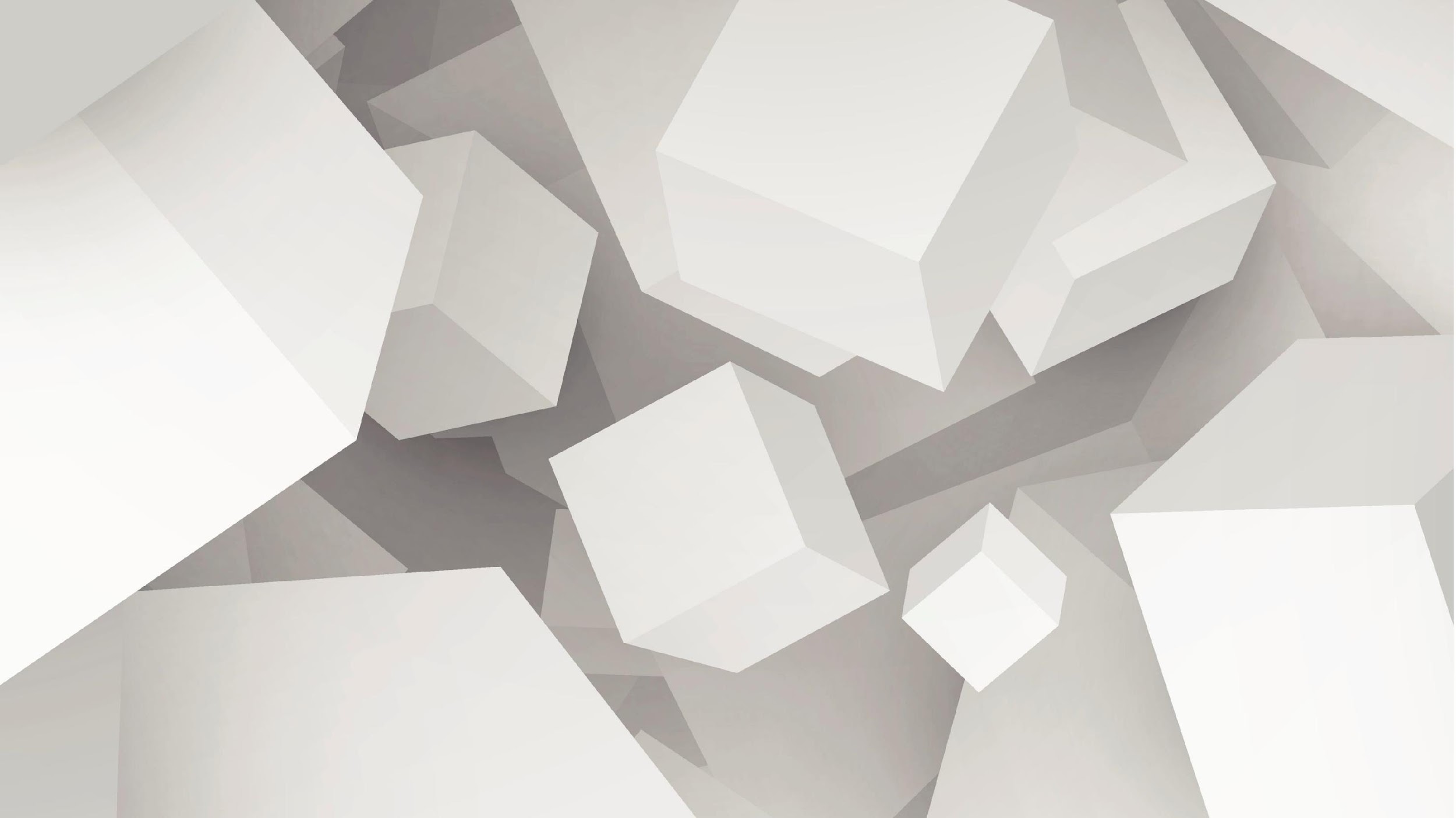 Tax Treatment of Capital Losses
Giulio Braccioni, Szeréna Toth, Dorottya Szekeres, Milena Dietz
Trilateral Tax Seminar at the Università degli Studi di Ferrara
2nd May 2022
Tax Treatment of Capital Losses in Italy
Giulio Braccioni
Università degli Studi di Ferrara
2° May 2022
Content
Introduction: what is a capital loss?
Capital losses in the Italian tax regulation : The TUIR
The Legislative Decree n. 461/1997 and the 3 taxation regimes
A critical analysis of the current system of taxation of capital income in Italy
PNRR: an opportunity for reform
An important gap: Cryptocurrencies
Introduction: What is a capital loss?
It’s the loss deriving from the activity of buying and selling financial instruments, equal to the negative difference between the sale price and the purchase price, adjusted for any accured interest and ancillary charges.
 When the actual sale is not realized, but the loss results from a reduction in the market value of the asset, it is called a potential capital loss.
Capital losses in the Italian tax regulation: the “TUIR”
The TUIR, “Consolidated Text on Income Tax , is an instrument linked to tax matters introduced by Presidential Decree 917 of 22 December 1996
It governs the taxation of income of any type of taxpayer, we are particularly interested in the discipline regarding the incomes of individuals (IRPEF) and “Other incomes” (Articles 67 and 68)
It maintained the traditional distribution of income arising from financial activities within the categories of “Capital income and “Other incomes”
Capital losses in the Italian tax regulation: “The dual system”
“Other incomes” arise from transactions carried out with third party counterparties ("financial market"), they have aleatory nature and therefore can be positive (capital gains) or negative (capital losses)

While “capital incomes” are always taxed separately, in practice without any possibility of offsetting with capital losses (with the exception of the managed savings regime) 
“Other incomes” are taxed in tax regimes (managed, administered or declarative) which provides for the offsetting of capital gains with capital losses.
Capital losses in the Italian tax regulation: “The dual system”
In Italy, compensation for capital losses on “other incomes” can only be made with capital gains obtained from “other incomes”.
The 3 taxation regimes established by D. Lgs. n. 461/1997
This boundary between the 2 categories arised from Legislative Decree no. 461/1997, which introduced the necessary closing rules. In particular, any other non-aleatory income from those already listed, deriving from relationships concerning the use of capital, was included in the capital income’s list
It intervened on the modalities implementing the levy, introducing simplified settlement mechanisms of the tax burden through the intervention of qualified intermediaries who still constitute the main core of the relevant legislation.
The 3 taxation regimes established by D. Lgs. n. 461/1997
Administered savings: In the administered regime, the intermediary acts as withholding agent, taxes are applied when the individual instruments are sold, capital losses can be offset between different income and must occur before capital gains.
Asset management: the intermediary still acts as withholding agent, capital losses and capital gains can be offset not in chronological order, the tax credit linked to capital losses is always valid for 4 years.
Declarative:The investor will have to declare any capital gains and losses to the tax authorities: it is not necessary to provide a precise chronological order between capital losses and capital gains
The possibility to offset capital losses in the TUIR
The offsetting of losses in determining the capital gain is free, regardless of the qualified nature of the participation or not. The only exceptions to this principle are capital gains relating to shareholdings in companies with a privileged tax regime. 
According to Art. 68 paragraph 5 of the TUIR, capital gains are algebraically added to the losses. 
If a net capital loss emerges, this can be deducted from the capital gains realized in subsequent tax periods, but not beyond the fourth.
A critical analysis of the current system of taxation of capital income in Italyby Professor Giuseppe Corasaniti
“The legislator should, in fact, proceed with the reunification of capital income and “other” income of  financial nature in a single
income category, also in order to channel private savings
towards the real economy of the country”
The maintenance of these two categories of income, although consistent with the legislative choice to extend the tax phenomenon to all manifestations of financial wealth… (other incomes), is currently inadequate to grasp the complexity and articulation of the financial instruments
PNRR: an opportunity for reform
Explanatory report to the Draft Delegated Law for the reform of the tax system
"The reform of the tax system is among the key actions identified in the PNRR to respond to the country's structural weaknesses and in this regards an integral part of the recovery that is also intended to trigger thanks to European resources". 
Main objectives: the growth of the economy, rationalisation and simplification of the tax system and reduction of the tax burden
Towards a fully dual system :reform perspectives
unification of the discipline of all financial income, of any kind, in the new income category called "Financial income", confirming however the case approach that exists today on the various income cases also for the purpose of determining income, profits, interest, capital gains and losses
Fixing of a substitute tax rate on income equal to that of the corporate income tax in force at time of disbursement of income equal to that of the corporate income tax in force at time of distribution of income
introduction of the optional "intermediated savings" regime, under which the intermediary who has in deposit, custody, administration or management, financial products apply a substitute of income taxes on the total annual net result of financial income received or realised under the same report
Towards a fully dual system :reform perspectives
carry-over of any annual negative surplus, without time limits, to the extent of eighty percent of the total result net of financial income received or realised in subsequent tax periods under the same custody, administration or management.
repeal of the "administered savings" and the "asset management“ tax regimes.
revision of the system of sanctions for infringements relating to financial income.
An important gap: cryptocurrencies
this tax reform could be the opportunity to regulate this case, currently without any regulation in Italy.
despite the measures taken thanks above all to the transposition of the IV and V Anti-Money Laundering Directives, it is necessary that the legislator provides for an organic arrangement of the phenomenon, especially from a fiscal point of view.
It would therefore be appropriate for a legislative intervention to be carried out in order to confirm that the capital gains realized from the sale of cryptocurrencies fall within the scope of taxability of capital gains deriving from the sale of foreign currencies (Art. 67, letter .c-ter TUIR) with consequent relevance also of the related capital losses.
Tax Treatment of Capital Losses in Hungary
Dorottya Szekeres
Szeréna Tóth
Content
A: Introduction
B: Losses from swap - contracts
Swap contracts
Record of gains and losses
“Tax compensation account” and “Amount of eligibility for tax compensation”
C: Losses from a controlled capital market transaction
D: Losses from a cryptocurrency transaction
E: Conclusion
Introduction
Only the treatment of realized capital losses is possible

According to the Hungarian Act on Personal Income Tax (the PIT Act) the treatment of capital losses is not general
Capital losses can be offset only in case of
swap contracts
controlled capital market transactions
cryptocurrency  transactions
B. Losses from swap - contracts
Swap contracts
Swap (currency, capital, interest swap) means a complex agreement for the exchange of a financial instrument

From these transactions profit and losses may occur
Profit realized on swaps:  Fraction of the revenue received in a tax year in connection with the  swap that is in excess of the expenses the individual has incurred as directly related to the swap

Loss realized on swaps: Any sum of swap expenses that is in excess of swap revenue
B. Losses from swap - contracts
II. The record of gains and losses
If the swap contract lasts for more than one tax year, the individual shall
keep a continuous record of the swap contract 
indicate the profit and losses realized on the swap every tax year

This record is essential for the tax treatment

The individual shall declare the profit  realized on swap and the tax payable  separately for each swap contract
B. Losses from swap - contracts
III. The “tax compensation account”, the “amount of eligibility for tax compensation”
The “tax compensation account” (It occurs in case of profit)
This is the amount of tax declared on the profit of swap. The tax rate is 15 % 

The “amount of eligibility for tax compensation” (It occurs in case of loss)
This is the amount of the  loss multiplied with the tax rate 

Through the life of the swap for each subsequent year
the tax declared on the profit shall be added to the tax compensation account 
the loss realized on swaps multiplied with the tax rate shall be added to the amount of eligibility for tax compensation.
The “amount of eligibility for tax compensation” shall be deducted from the “tax compensation account”
B. Losses from swap contracts
As a result of this treatment, the individual has to pay tax just on the actual profit he effectively realized on the swap contract
C. Losses from a controlled capital market transaction
● capital gain is made if the total profit from these transactions exceeds the expenses incurred by the transactions (such as certified costs, including, for example, the purchase price of the security or administrative costs related to its holding - account management fee)

● a loss is realized if the expenses incurred in excess of the the benefits/profits achieved
            we talk about the difference between total loss and total profit realized on capital market transactions

● it is therefore important to make a distinction: unlike the income from the swap, the gains and losses of all the transactions - which made at the relevant tax year -  are relevant for tax purposes!
C. Losses from a controlled capital market transaction
Tax compensation is possible
any loss in connection with a controlled capital market transaction during the tax year and/or during the year preceding the current tax year, and/or in the two years preceding the current tax (so it means 3 year interval)
and if this loss is indicated in his tax return filed for the year when the loss was realized
 if we multiply this loss by the tax rate in force at the time of declaration, (In Hungary it means 15 %) we get the amount of money by which we may reduce the tax payable at the tax year when our transactions are profitable/ generate profits.
less any tax compensation already claimed in connection with losses on controlled capital market transactions in the tax return filed for either of the two previous years
C. Losses from a controlled capital market transaction
[Speaker Notes: in 2021 the tax payable is zero, because we have generated 200 unit profit, from this, the tax payable would be the 15 %, it means 30 unit, but we already have 75 unit from the previous two year, what shall be deducted from the positive tax amount, but this is the limit as well - because if we deducted 75 from 30, it will be a minus amount, but it is impossible, we could not get money back from the governement/state/NAV which already have paid as tax]
D. Losses from a cryptocurrency transaction
Definition of income from a cryptocurrency transaction
 by Personal Income Tax Act/ PIT, income from cryptocurrency transactions is from specified transactions (/activity) executed with a cryptographic device that can be concluded and made available to anyone – the transaction can be transfer, sale, exercise of the right secured by the crypto asset - if the individual acquires a financial assets in the form of non-cryptocurrency and the income from all such transactions higher than transaction-related expenses
transaction related expenses/ costs incurred are purchase price of cryptographic device, production costs, maintenance fees etc.
D. Losses from a cryptocurrency transaction
You are eligible for tax compensation in the same way as in the case of loss realized on controlled capital market transactions – 
 all transactions are subject to the relevant 3-year time interval (the tax year + the loss incurred in the previous two years), but the tax compensation must be reduced by the loss already validated during previous tax compensations
E. Conclusion
It would be advantageous to expand the treatment of losses into another income
 In Hungary, the population typically lives on labor income (active income)
 the Hungarian system does not prefer loss offsetting
Traditional perception 
Savings management - like investments, buying securities etc. (passive income) 
income type not preferred 
tax policy decision
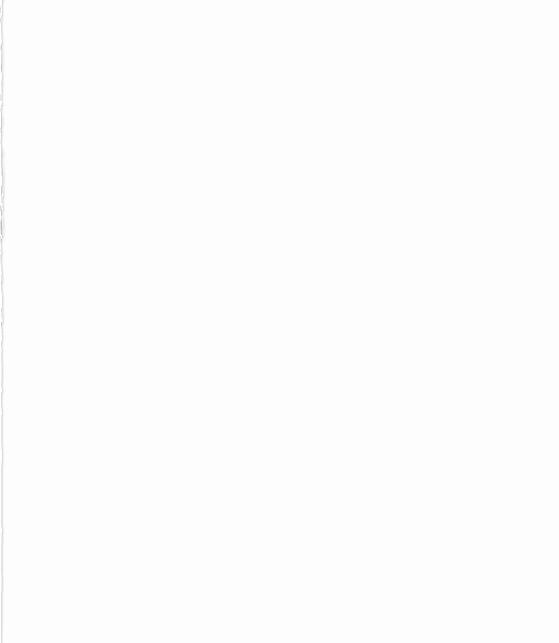 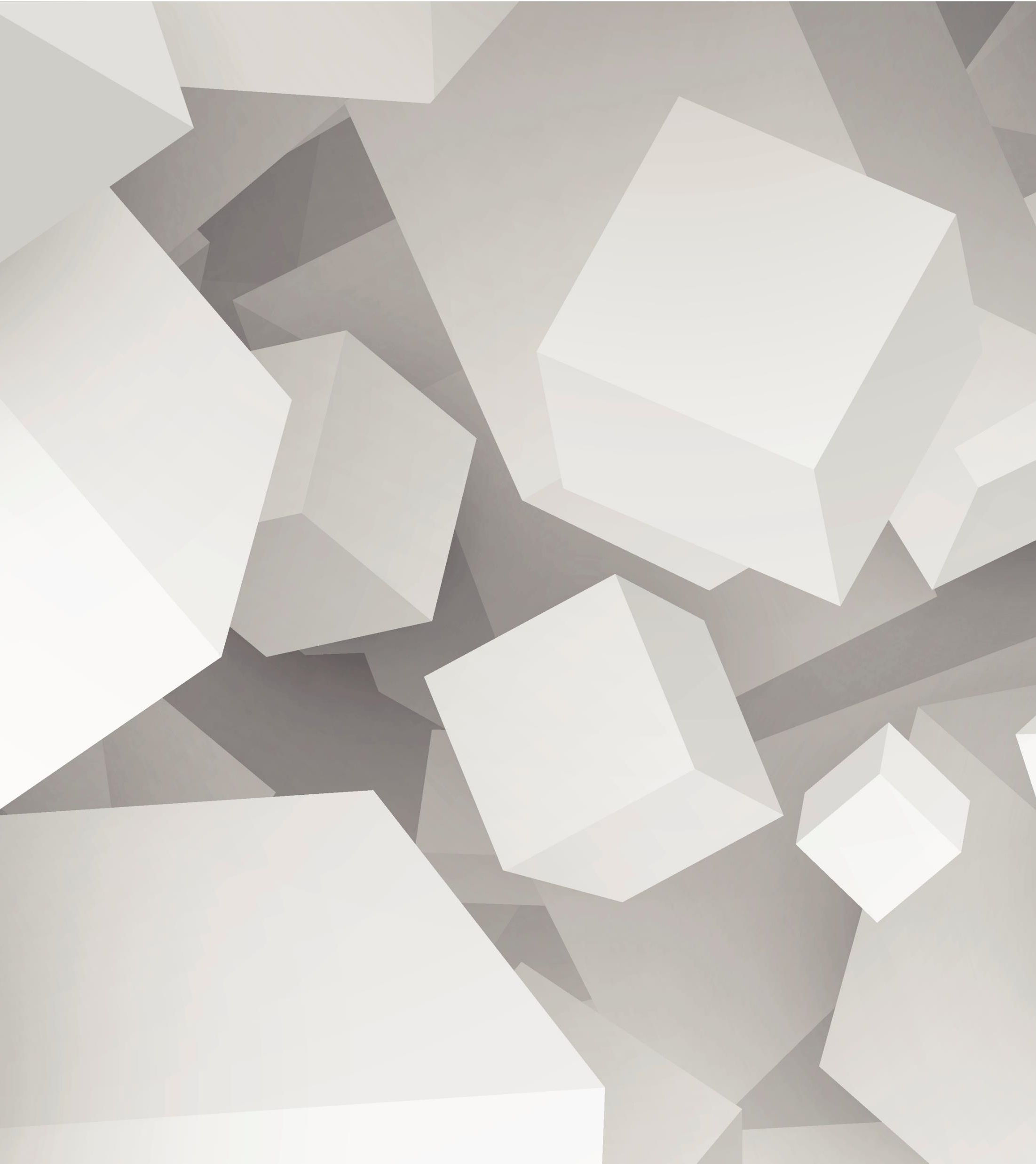 German Perspective
A. Introduction
B. Losses from the alienation of Business Assets
C. Losses from the alienation of Private Assets
I. Capital losses, EStG § 20(2)
II. Losses from private alienations, EStG §§ 22 no. 2, 23
III. Losses from the alienation of shares in corporations, EStG § 17
D. Conclusion
A. Introduction
A capital loss is the loss incurred when a capital asset decreases in value.
This loss is only realised when the asset is alienated for a price that is lower than the original purchase price.
A. Introduction
Dualism of the types of income:
Profit income: „asset influx theory“: realised changes in the value of assets are always tax-relevant
Surplus income: „source theory“: changes in the value of assets are generally irrelevant
Exceptions to the source theory:
Capital losses, EStG § 20(2)
Losses from private alienations, EStG §§ 22 no. 2, 23
Losses from the alienation of shares in corporations, EStG § 17
[Speaker Notes: Asset influx theory:
Introduced by von Schanz and first implemented in the Income Tax Act 1920
Income is an increase in assets within a certain period of time
§ 4 para. 1 EStG defines profit as the difference between the business assets at the end of the business year and the business assets at the end of the previous business year
Realisation principle: profits may only be reported and taxed when they have been realized through sale or other exchange of goods or services (mere increases in the value of assets in the business, on the other hand, do not yet lead to a profit 🡪 this enables the formation of hidden reserves)

Source theory:
Introduiced by Fuisting
Considers only the fruits belonging to a permanent source of income to be taxable; the asset ("the source") itself is not taken into account

Justification:
Practicability considerations in favour of entrepreneurs
The types of surplus income are either income without significant capital investment (as in the case of income from employment) or income from private asset management, where the change in the assets is not important, but only the income they yield]
B. Losses from the Alienation of Business Assets
Business assets exist in the types of profit income:
Income from agriculture and forestry
Income from trade or business
Income from independent professions
Realised losses in the value of these assets reduce the taxable profit
C. Losses from the Alienation of Private Assets
The profit or loss within the meaning of EStG §§ 17(2)(1); 20(2); 23(3)(1) is to be determined as follows:
Sale price
./. income-related expenses
Net proceeds
./. acquisition/production costs
Capital gain or loss
C. Losses from the Alienation of Private Assets
The offset of losses under the EStG in general:
Loss compensation, EStG § 2(3):
Horizontal (internal) loss compensation: within the same type of income
Vertical (external) loss compensation: between different types of income
Intertemporal loss deduction, EStG § 10d: loss carryback (up to 1 mio. euros, max. one year) and loss carry-forward (amount restricted)
C. Losses from the Alienation of Private AssetsI. Capital Losses, EStG § 20(2)
Losses from capital income may only be offset against (future) gains from capital income
Losses from the alienation of shares may only be offset against (future) gains from the alienation of shares
Losses out of futures may only be offset against (future) gains out of futures, but only up to 20.000 euros
Losses from the default of assets may only be offset against (future) capital income, but only up to 20.000 euros
[Speaker Notes: Sentences 1 and 2
Sentence 4
Sentence 5 
Sentence 6
In 2019, sentences 5 and 6 were added to EStG § 20(6) as a reaction to several judgements from the Bundesfinanzhof]
C. Losses from the Alienation of Private AssetsI. Capital Losses, EStG § 20(2)
With the limitation of loss offsetting according to EStG § 20(6)(1), the legislator has switched partly to an analytic schedular taxation
The objective net principle requires a possibility to offset losses of every type of income - this can also be realized by an intertemporal deduction of losses
The principle could be violated if capital losses carried forward cannot be deducted in the future for lack of future capital gains
The limitation of loss offsetting under EStG § 20(6)(1) should prevent tax arbitrage
[Speaker Notes: The legislator has broken with the concept of synthetic income taxation
The objective net principle is derived from ability to pay-principle
BFH: in general, the objective net principle also requires a vertical loss compensation
Tax arbitrage: taxpayers are generating losses from the alienation of capital assets under EStG § 20, which are taxed only with a tax rate of 25 %, and then compensate them with capital gains that fall under the progressive tax rate
Options to preserve the objective net principle:
A vertical loss compensation which takes into account the progressive effects of the losses
The consideration of „total“ losses which cannot be carried forward for lack of future capital gains
A vertical loss compensation should be possible, if the capital losses have not been subject to the source taxation of 25 %
An indirect offset of capital losses by means of a tax credit: the tax due is reduced by the product of the capital losses and the tax rate of 25 %]
C. Losses from the Alienation of Private AssetsI. Capital Losses, EStG § 20(2)
The eighth senate of the BFH holds that EStG § 20(6)(4) violates GG Art. 3(1)
Requirement of consistency: tax arbitrage cannot justify a further limitation of loss offsetting
Purpose: prevention of speculative transactions
Not in line with the general taxability of gains from the sale of shares, irrespective of a minimum holding period
Purpose: abstractly threatening budgetary risks
Unrealistic
An equitable design would have required that also investments that are associated with much higher risks of loss are included in the limitation on loss offsetting
[Speaker Notes: The new offsetting circle could de facto exclude loss recognition 🡪 violation of the objective net principle
The offsetting of losses from the alienation of shares against other positive income according to EStG § 20 in the event of a stock market crash would entail the risk of considerable tax revenue shortfalls
The assumption that even in the event of a stock market crash other positive income according to EStG § 20 would be achieved to such an extent that the resulting offsetting of losses within the schedule represents a structural budgetary risk for the treasury is not necessarily realistic
Higher risks: derivatives with leverage, such as options and CFDs]
C. Losses from the Alienation of Private AssetsI. Capital Losses, EStG § 20(2)
EStG § 20(6)(5, 6) could violate the requirement of consistency (GG Art. 3(1))
Purpose of EStG § 20(6)(5): prevention of speculative transactions (limited terms and leverage effects)
Not consistent that the capital gains are fully taxed at the time of the inflow but the recognition of losses should be limited to € 20,000 p. a.
Purpose of limitation to € 20,000 p. a., EStG § 20(6)(6): investors with higher assets typically also generate current income to a greater extent and are favoured by the 25% tax rate
But: interest income does not come close to inflation; in the case of income from shares, the tax burden at the level of the corporation must also be considered
C. Losses from the Alienation of Private Assets II. Losses from Private Alienations, EStG §§ 22 no. 2, 23
Losses from private alienations may only be offset against gains from private alienations of the preceding, same of following assessment periods
Unequal treatment of losses from private alienations in comparison to losses regarding other types of income – violation of GG Art. 3(1)?
Prevention of speculation at public expense?
For the alienation of real property, a speculation cannot be assumed due to the prolonged holding period of 10 years
Prevention of abusive tax planning?
Can only be assumed in specific cases because the legislator has chosen to treat capital gains and losses as tax-relevant within the holding periods
[Speaker Notes: Transactions are only tax-relevant if they take place within certain periods
Ten years for real property and equivalent rights
Generally one year for other assets
Until the assessment period of 1998, an intertemporal loss deduction was not possible (only a horizontal one). The German Constitutional Court ruled that this provision violated Art. 3(1) of the Constitution (principle of equality)]
D. Conclusion
The limitation of loss offsetting according to EStG §§ 20(6), 23(3)(7) could violate
the objective net principle
GG Art. 3 and the requirement of consistency
Possible justifications invoked:
the prevention of tax arbitrage
the prevention of speculative transactions
the prevention of abstractly threatening budgetary risks
the prevention of abusive tax planning
Thank you for your attention!
ComparisonI. Calculation regarding intertemporal loss deduction
ComparisonII. Loss offsetting limitations
ComparisonII. Reasons for loss offsetting limitations
ComparisonII. Calculation example: loss offset regarding the alienation of shares